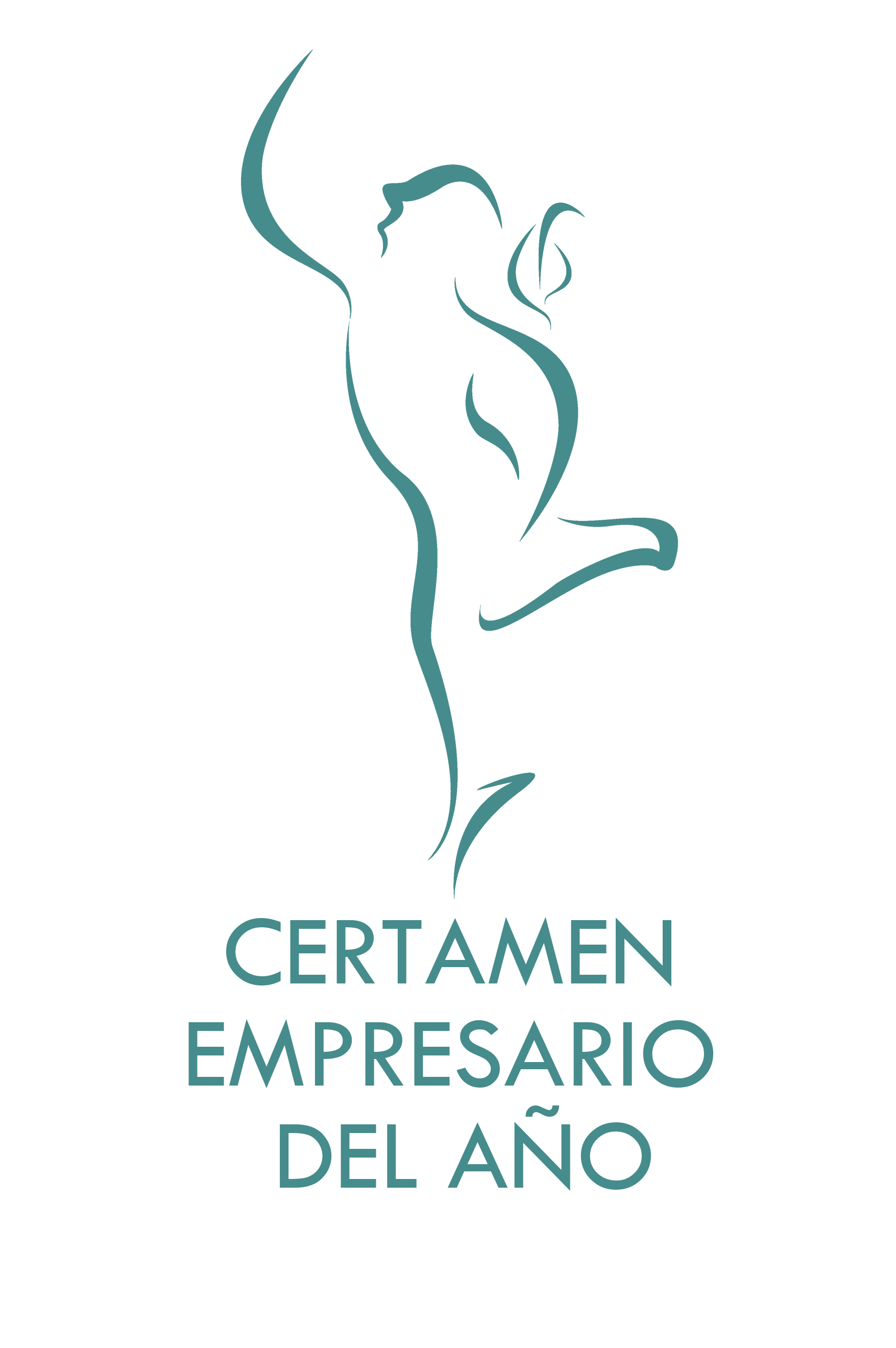 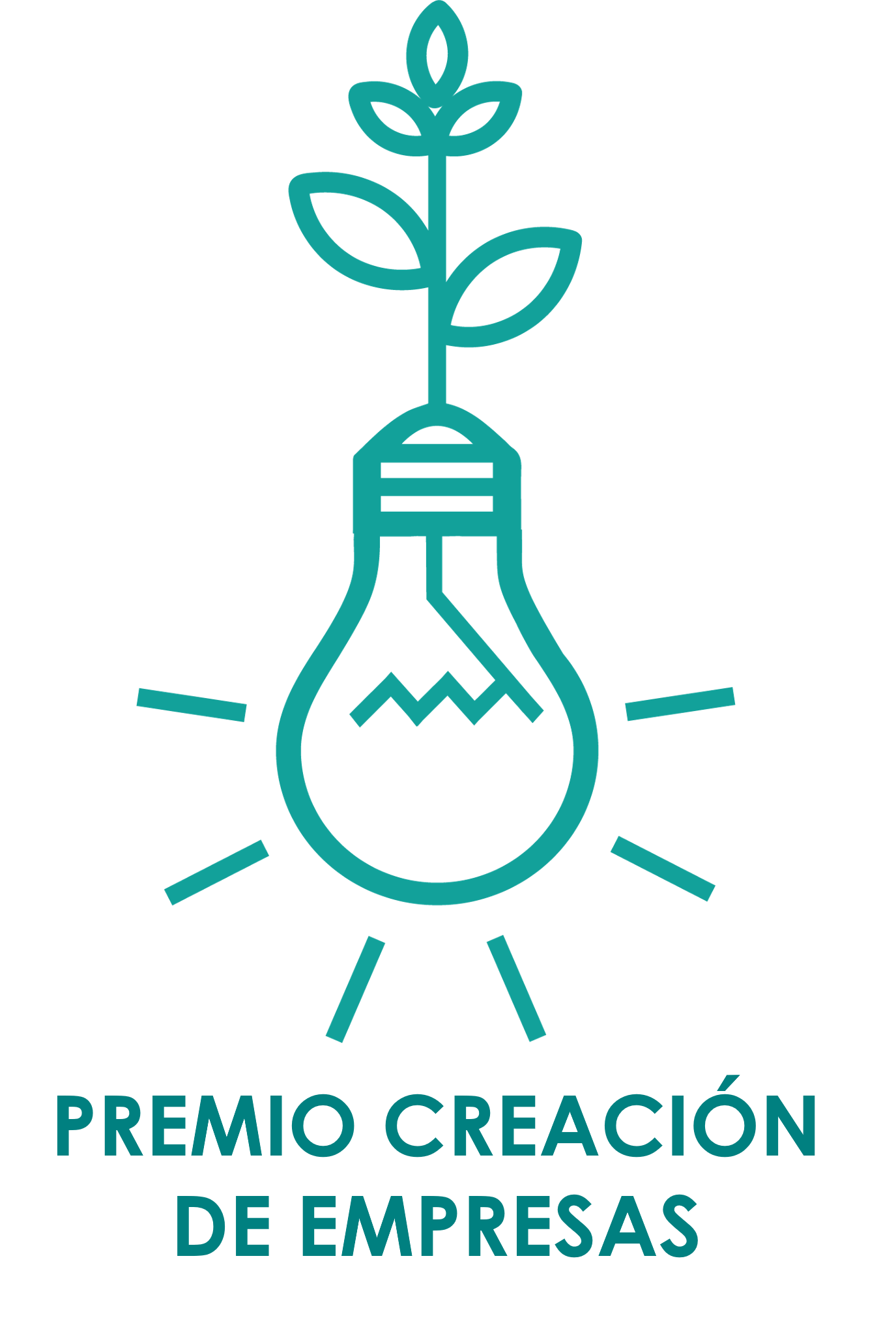 Nombre de la idea de negocio o empresa
XVIII Premio Creación de Empresas (modalidad I):
IDEA DE NEGOCIO
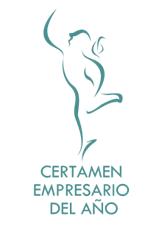 ¿Cómo utilizar la plantilla?
Puedes utilizar esta plantilla para presentar tu idea de negocio. Cambia las imágenes de la plantilla por otras relacionadas con tu idea de negocio.
Para modificar el texto puedes borrar el texto de la plantilla y poner el relacionado con tu idea de negocio. Además, puedes cambiar el color, tipografía, tamaño, etc. 
En muchas diapositivas hay espacio para imágenes. Puedes utilizar esos espacios para poner imágenes relacionadas con tu producto o servicio. Para cambiar la imagen solo tienes que clicar el botón derecho y pulsar en “cambiar imagen”. 
Al final de la plantilla hay diapositivas extra con recursos variados para que puedas añadirlos a tu presentación. 
Algunas diapositivas son opcionales. La plantilla trata de ser lo más genérica posible, pero si alguna diapositiva no es válida para tu idea puedes desecharla. 
Una vez termines tu presentación debes eliminar esta diapositiva de instrucciones.
EXTENSIÓN RECOMENDADA: 12-20 diapositivas como máximo.
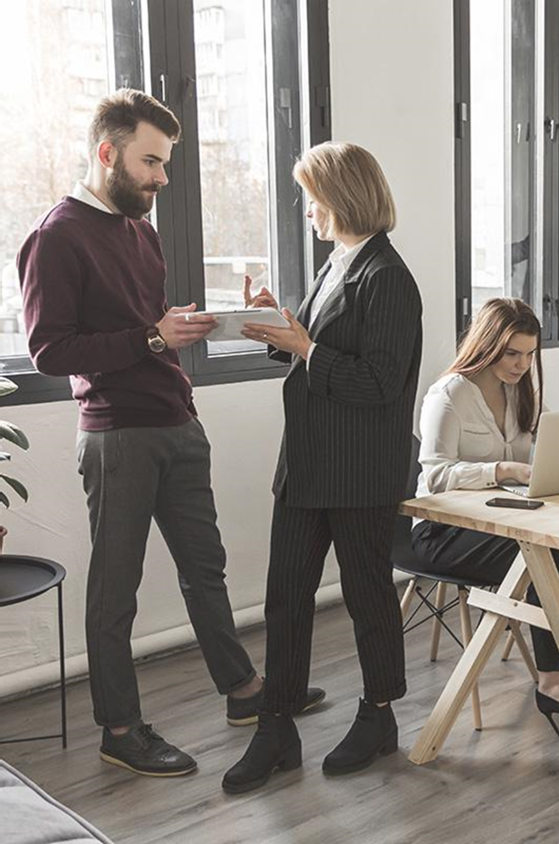 (Puedes crear tu logo en 5 min en sitios web como esta: www.canva.com )
Logo
aquí
Idea de negocio
Puedes utilizar este espacio para describir tu producto (bien o servicio) de la forma más precisa posible.
Puedes utilizar el espacio de la izquierda para poner una imagen del producto. 

Ejemplo Booking.com: Booking.com es una plataforma que facilita la reserva de alojamiento en hoteles ofreciendo una amplia variedad de opciones para satisfacer las necesidades de los usuarios y la distribución de su oferta a los propietarios de establecimientos hoteleros.
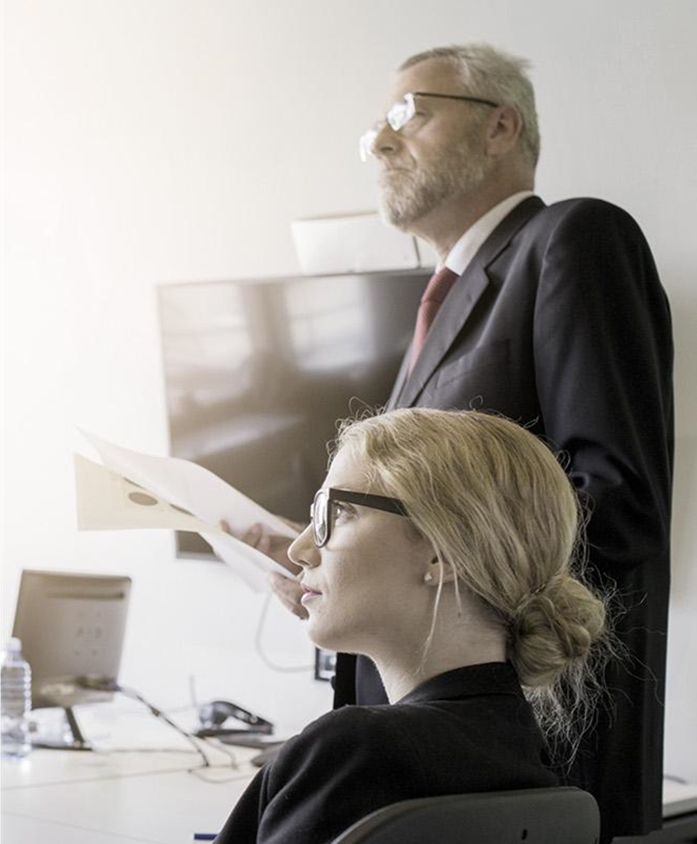 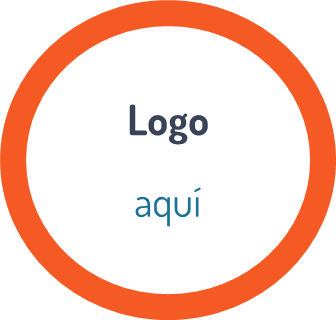 Problema
En este espacio puedes presentar el problema que tu idea resolvería. 
Puedes poner varios problemas, pero trata de ser lo más conciso posible.
 
Ejemplo de la plataforma Booking.com: 
Los clientes pierden mucho tiempo buscando hoteles
Reservar las habitaciones es complicado y complejo
Muchos establecimientos hoteleros no consiguen llegar a sus clientes por sí mismos.
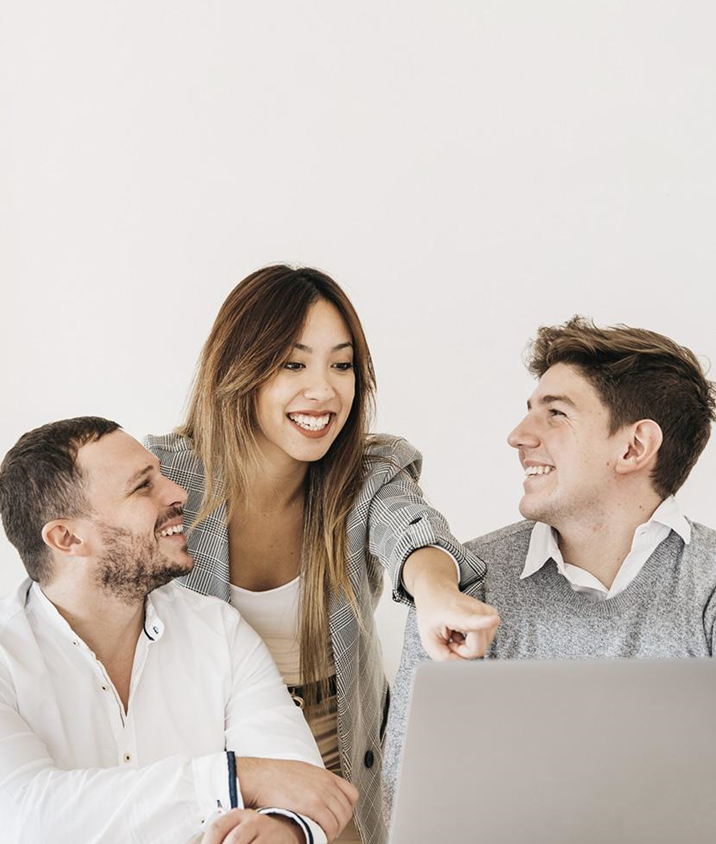 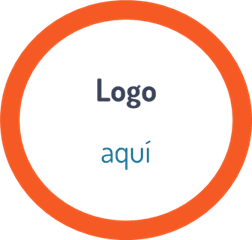 Solución
Después de describir el problema es momento de que escribas qué solución propones para resolverla. 
Ejemplo de Solución de Booking.com:
Una plataforma digital donde poder buscar hoteles en distintas ciudades
Un sistema de reservas simple que permita reservar las habitaciones un click
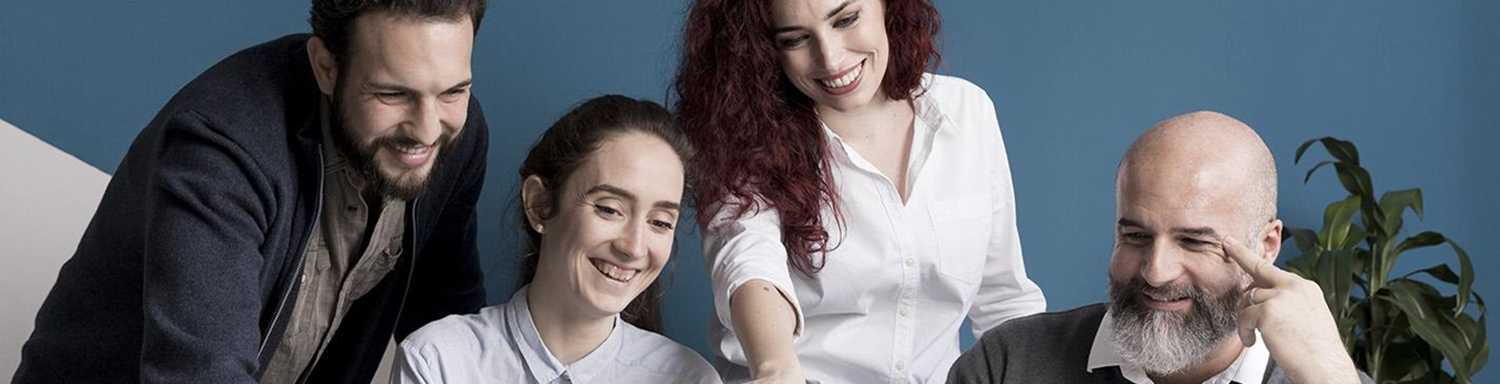 Nosotros
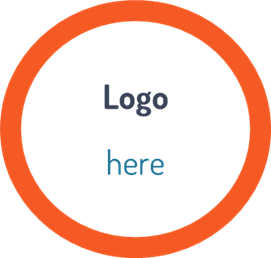 ¿Cómo lo hace el resto?
Puedes utilizar esta diapositiva para enfatizar tu ventaja competitiva. En este apartado escribirías cómo lo hace el resto 
Ejemplo de Booking.com: 
Para reservar hoteles se necesita buscar específicamente el hotel y llamar por teléfono para completar la reserva.
En este apartado escribes cómo lo harás. Es momento de mostrar tu ventaja competitiva.
Ejemplo de Booking.com:
Los usuarios encuentran su hotel ideal gracias a nuestros filtros. Y con un solo click pueden reservarlo
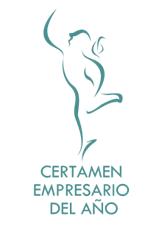 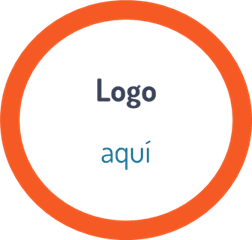 Público objetivo (target)
Segmento 3
Segmento 2
Segmento 1
XXXXX
XXXXX
¿Cómo son?
¿Dónde están?
¿Qué capacidad de compra tienen?
¿Cuánta cantidad de mi producto consumen?
¿Por qué comprarían mi producto y no el de la competencia?
Etc, …
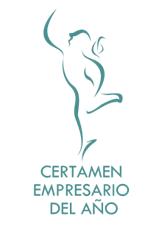 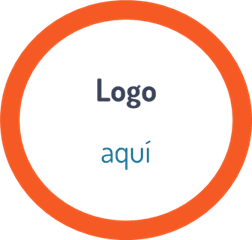 Competencia directa
(otras marcas del mismo producto)
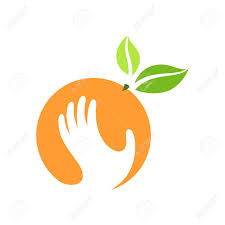 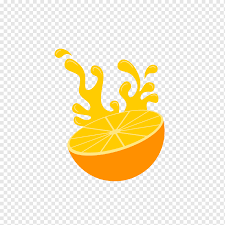 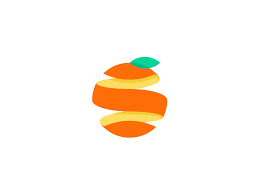 Competidor 3
Competidor 2
Competidor 1
XXXX
XXXX
En este apartado debes nombrar a tu competencia directa y una pequeña descripción que refleje sus características principales 
Ejemplo de Booking.com
Agoda
 Trivago
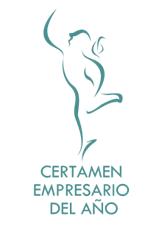 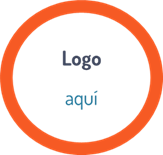 Competencia indirecta
(otros productos diferentes)
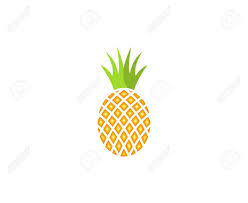 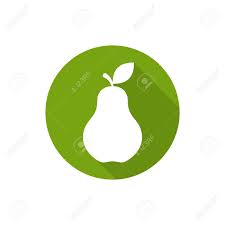 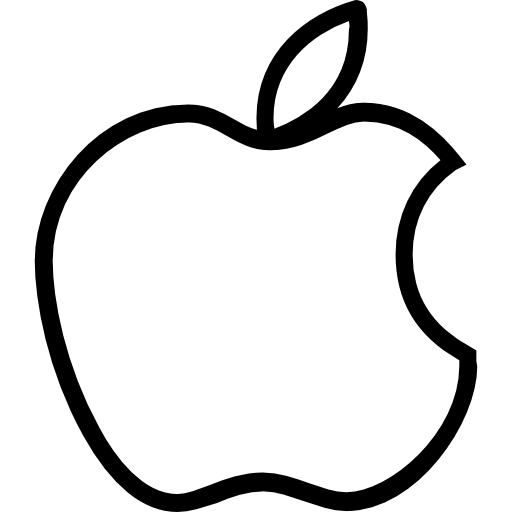 Competidor 3
Competidor 2
Competidor 1
XXXX
XXXX
En este apartado debes mencionar a otros productos/empresas que pueden sustituir a mi producto
Ejemplo de Booking.com:
- Agencias de viajes
- Couchsurfing
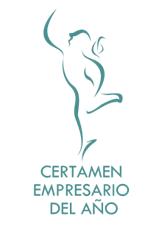 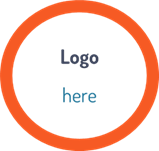 Modelo de negocio (monetización)
Explique de qué forma su idea de negocio generará ingresos. Puedes tener varias fuentes de ingresos: venta directa del producto, comisiones e intermediaciones, freemium, suscripción, etc.
Ejemplo 2 Booking: publicidad
Ejemplo 1 Booking: comisiones
Cobramos al establecimiento de hostelería un 15% de comisión sobre el precio total de la reserva.
Cobramos X€ por insertar anuncios de hoteles en el banner de la plataforma. También cobramos por inserciones en las campañas de email que enviamos a nuestra base de datos.
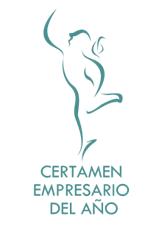 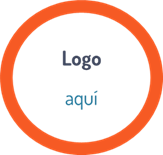 Comercialización
Explique cómo hará llegar el producto a sus clientes (de forma directa, a través de un distribuidor, en tiendas físicas, por comercio electrónico...). A continuación ejemplo de Booking:
Plataforma Web
Acuerdos con otras plataformas
Web bien posicionada gracias a técnicas SEO
Acuerdos con plataformas complementarias (e.g buscador de vuelos
App Móvil
Publicidad On-site
Aplicación móvil posicionada en la App Store que permita llegar a los usuarios con push notifications, email marketing, etc
Cartelería en los principales puntos turísticos (e.g aeropuertos, estaciones, etc)
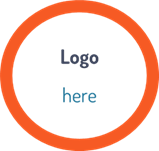 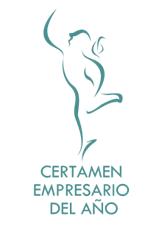 Recursos clave necesarios
En esta diapositiva especificamos qué nos haría falta para comenzar. Trata de centrarte en los RECURSOS PRINCIPALES (Ej.: XXX € para invertir, una licencia de X, un socio con conocimientos en Y, una máquina para fabricar el producto …).
NO PONGAS aquí cosas que no sean importantes ni claves para tu negocio (Ej.: material de oficina).
 Si necesitas más de dos, simplemente duplica los ejemplos y/o la diapositiva.
Ejemplo 1
Ejemplo 2
Booking: una plataforma web con central de reservas y pasarela de pago
Breve descripción
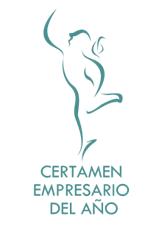 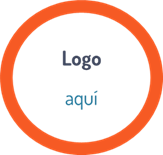 Equipo
Explica quién llevará a cabo esta idea de negocio. Si es un único fundador habla de ti mismo. Si sois un equipo detalla las habilidades principales de cada uno relacionadas con el negocio. Puedes incluir una fotografía o avataresde la persona encima del nombre.
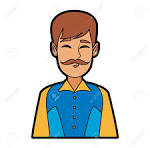 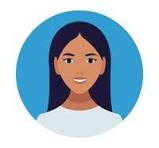 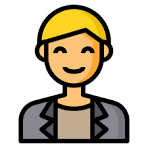 Nombre 1
Nombre 2
Nombre 3
Breve descripción de porqué es importante (habilidades, formación…)
xxxx
xxxx
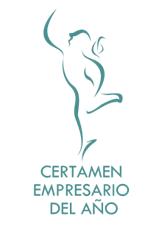 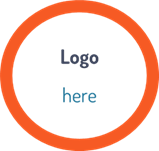 Otras consideraciones (opcional)
Aquí puede hacer referencia a aspectos tales como:
Tus conocimientos sobre el sector (ya sea como profesional, como consumidor o como aficionado).
Impacto del proyecto sobre el entorno (creación de valor en términos sociales, económicos o medioambientales).
Recursos con los que cuentas para iniciar el proyecto.
Tus motivos para emprender.
Cómo surgió esta idea de negocio.
Etc…
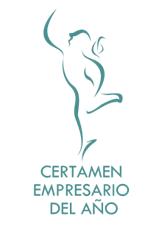 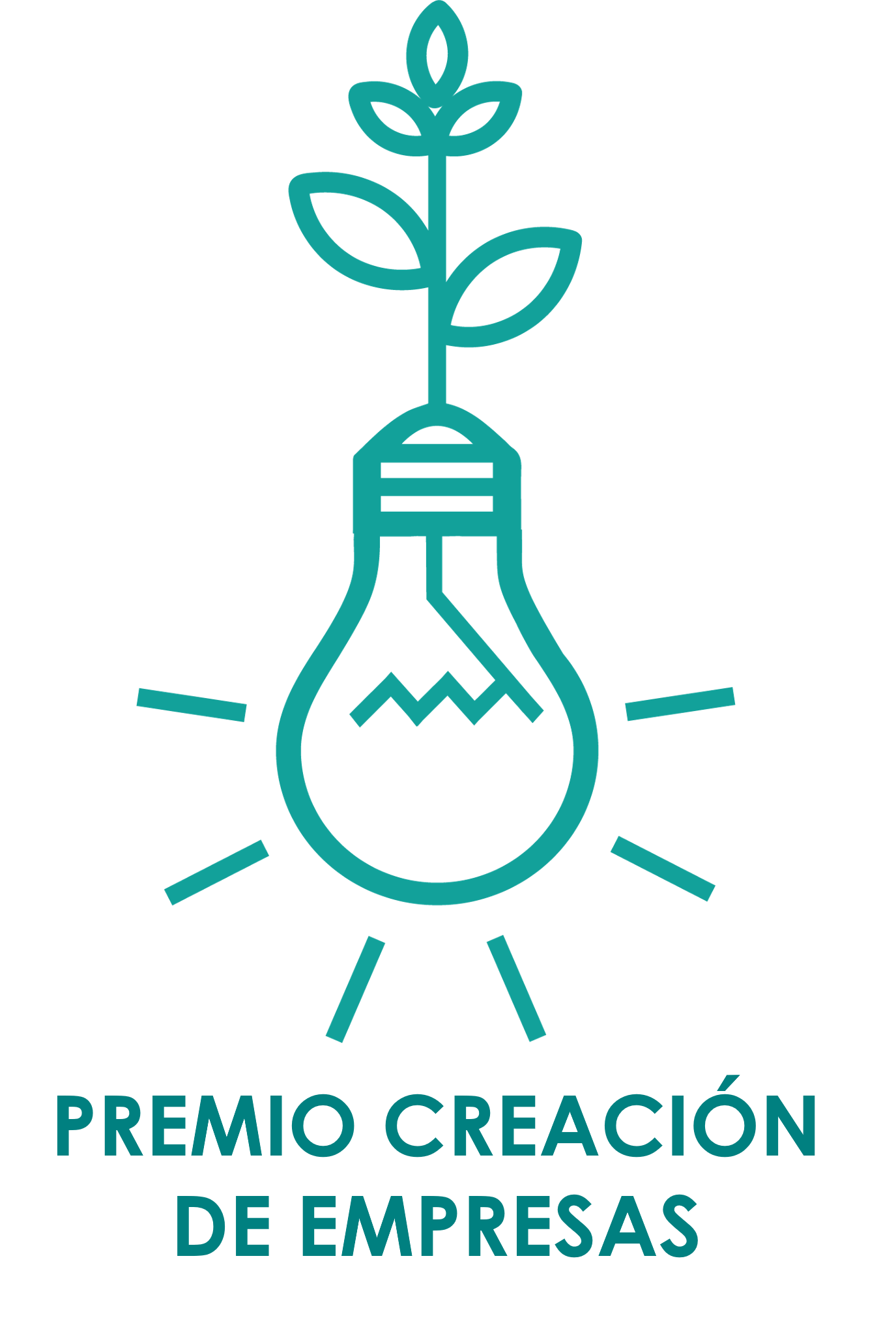 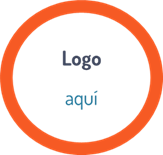 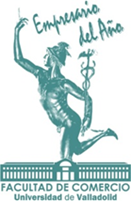 Recursos para la presentación
A continuación, puedes encontrar algunos recursos gráficos para ayudarte a realizar tu presentación
Otros iconos y dibujos
FEBRUARY
JANUARY
MARCH
APRIL
PHASE 1
Task 1
FEBRUARY
MARCH
APRIL
MAY
JUNE
JANUARY
Task 2
PHASE 1
Task 1
Task 2
PHASE 2
Task 1
Task 2
...and our sets of editable icons
You can resize these icons without losing quality.
You can change the stroke and fill color; just select the icon and click on the paint bucket/pen.
In Google Slides, you can also use Flaticon’s extension, allowing you to customize and add even more icons.
Educational Icons
Medical Icons
Business Icons
Teamwork Icons
Help & Support Icons
Avatar Icons
Creative Process Icons
Performing Arts Icons
Nature Icons
SEO & Marketing Icons